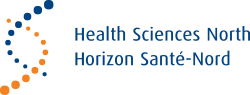 VTE Prophylaxis
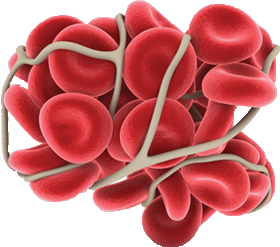 Disclosures
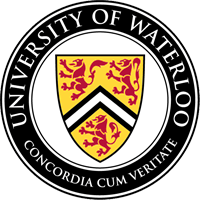 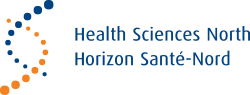 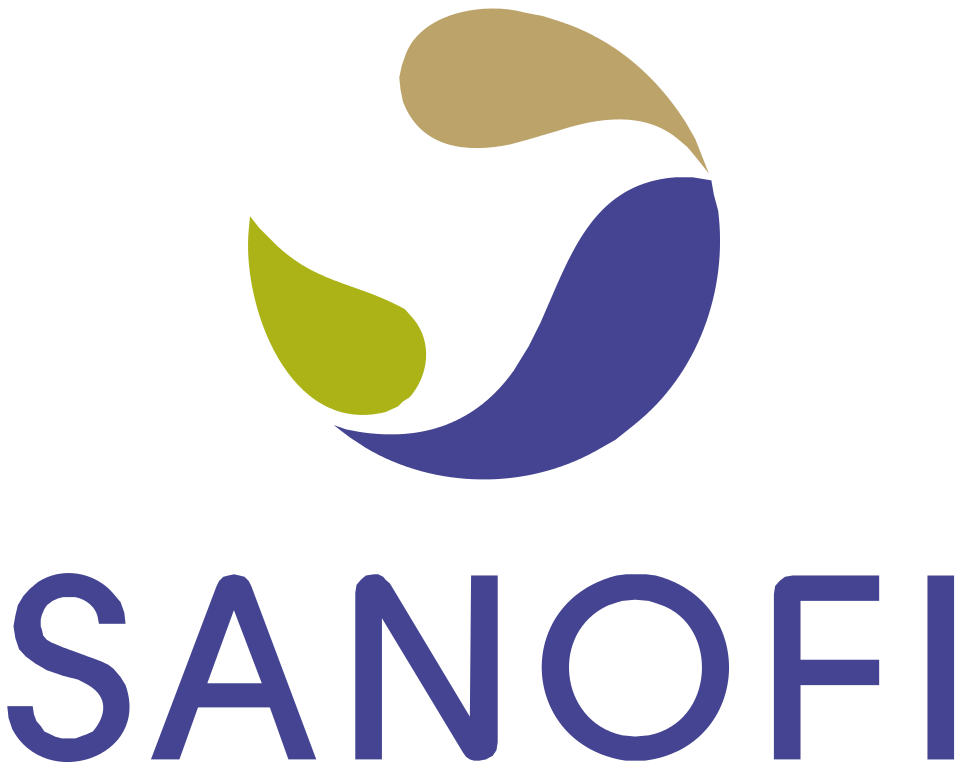 [Speaker Notes: Sanofi- TRISH]
Learning Objectives
Identifying the risk & likelihood of developing a VTE

Rationale for initiating VTE prophylaxis

Available agents for VTE prophylaxis 
and associated ODB coverage

Familiarization of HSN VTE prophylaxis policy

Identifying which patients require post-discharge prophylaxis and the duration of such treatment
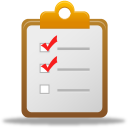 What does VTE Prophylaxis mean?
Anticoagulation to prevent venous thromboembolism

Deep vein thrombosis (DVT) 
Pulmonary embolism

Why?
[Speaker Notes: DVTs can break off and travel to lungs causing death]
Outline
Reason for VTE prophylaxis

Indication

Contraindications

Available Agents

Duration of Therapy

Coverage

VTE Prophylaxis : Surgical Oncology
Why use VTE prophylaxis in hospital?
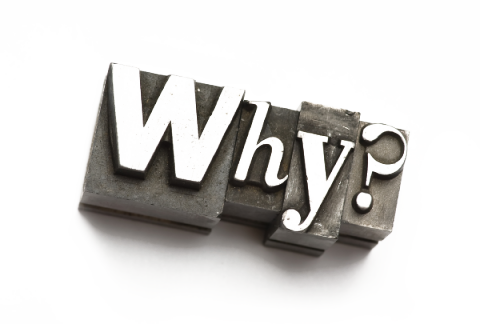 10% - 20% VTE in med pts
42% at mod or high risk (CHEST)
>1 Risk Factor
Morbidity & Mortality
VTE Prophylaxis (Hospitalized Patients)
Liability
Resource Burden
Accreditation
Most common preventable death
Autopsy data : >10% med pts
http://www.saferhealthcarenow.ca/EN/Interventions/vte/Documents/VTE%20Getting%20Started%20Kit.pdf
[Speaker Notes: http://www.bloodjournal.org/content/120/8/1562?sso-checked=true

Almost every hospitalized patient has at least one risk factor for VTE and most have multiple risk factors
Autopsy data : >10% of deaths in hospitalized medical pts
Mortality: 30 day case fatality rate for DVT is 5% and for PE is 33% (Safer Healthcare Now)
Resources: VTE doubles hospital length of stay and costs of hospital care]
ROP
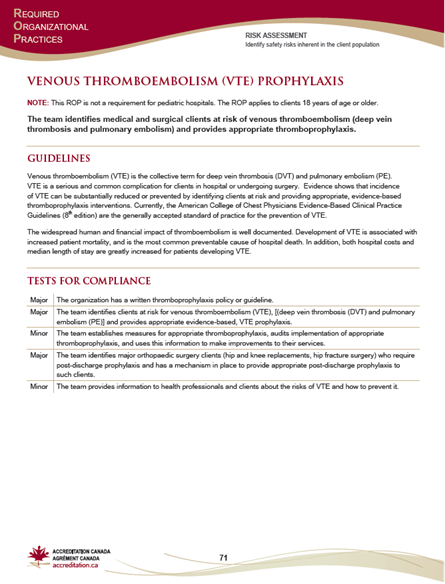 Required Organization Practice for accreditation
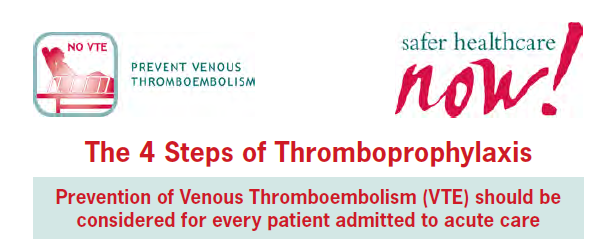 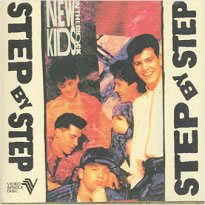 [Speaker Notes: Safer Healthcare Now!, the flagship program of the Canadian Patient Safety Institute, invests in frontline providers and the delivery system to improve the safety of patient care throughout Canada by implementing interventions known to  reduce avoidable harm.
Safer Healthcare Now! has resources and expertise for frontline healthcare providers and others who want to improve patient safety. The tools and resources you find here are customizable, reliable, tested, and based on five years of improving care.​​​​​​​​]
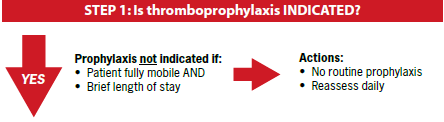 Risk Factors
Surgery
Trauma (major trauma or lower-extremity injury)
Immobility, lower-extremity paresis
Cancer (active or occult)
Cancer therapy (hormonal, chemotherapy, angiogenesis inhibitors, radiotherapy)
Venous compression (tumor, hematoma, arterial abnormality)
Previous VTE
Increasing age (>60)
Pregnancy and the postpartum period
Heart failure
Acute respiratory disease
Estrogen-containing oral contraceptives or hormone replacement therapy
Selective estrogen receptor modulators
Erythropoiesis-stimulating agents
Acute medical illness
Inflammatory bowel disease
Nephrotic syndrome
Myeloproliferative disorders
Paroxysmal nocturnal hemoglobinuria
Obesity
Central venous catheterization
Inherited or acquired thrombophilia
http://www.saferhealthcarenow.ca/EN/Interventions/vte/Documents/VTE%20Getting%20Started%20Kit.pdf
Meanwhile, in hospital…
Immobility
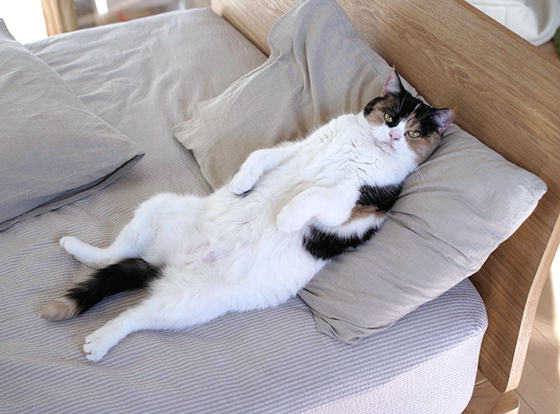 Virchow’s Triad
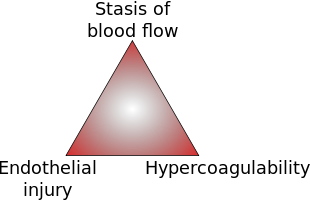 [Speaker Notes: https://upload.wikimedia.org/wikipedia/commons/thumb/b/b7/Virchow's_Triad.svg/310px-Virchow's_Triad.svg.png]
Approximate Risks of DVT in Hospitalized Patients
http://www.ncbi.nlm.nih.gov/pmc/articles/PMC1925160/
[Speaker Notes: http://www.ncbi.nlm.nih.gov/pmc/articles/PMC1925160/

Medical Patients]
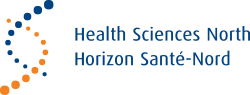 HSN POLICY
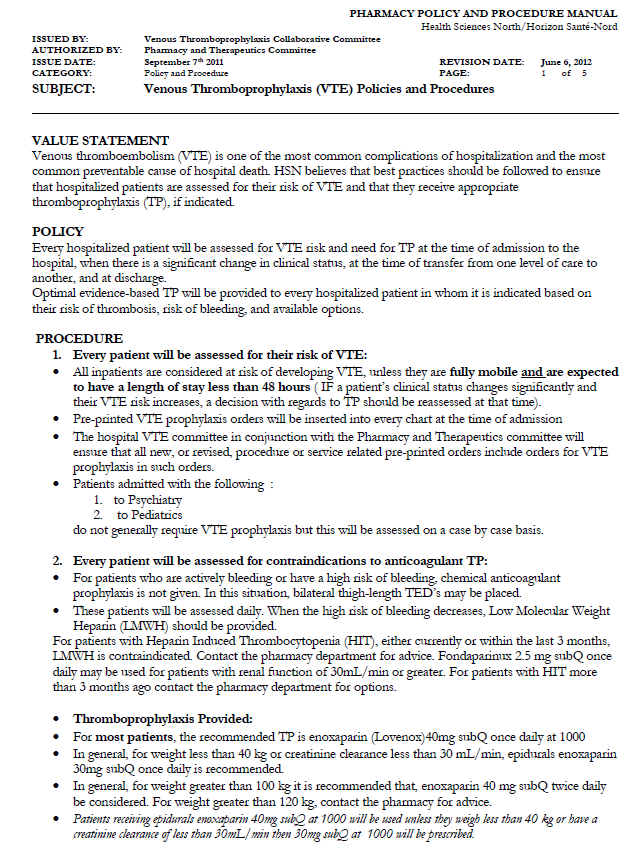 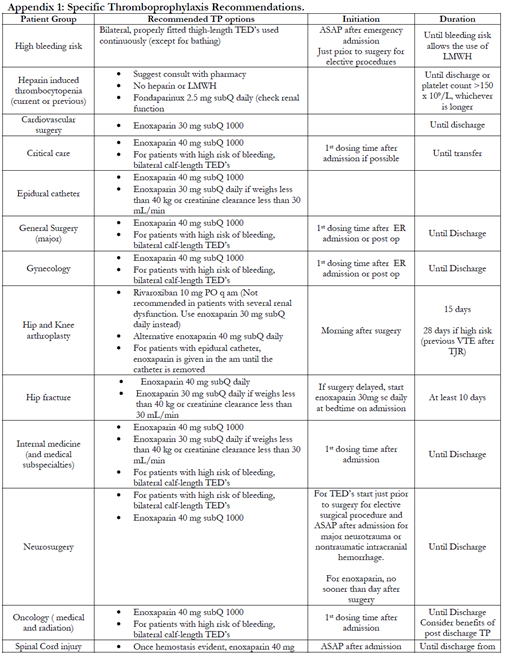 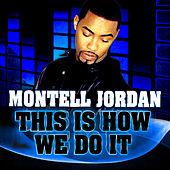 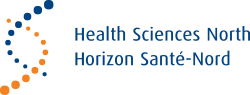 HSN policy (scan)
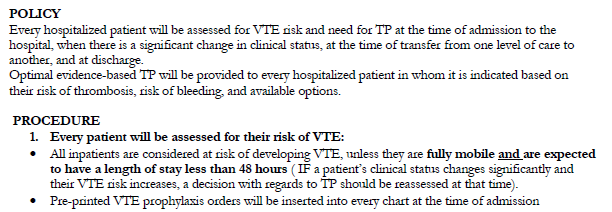 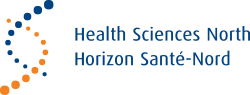 HSN policy
Exclusions

• Under 18 years

• Rehab patients

• Psychiatry patients
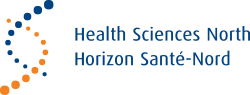 Pre Printed Order
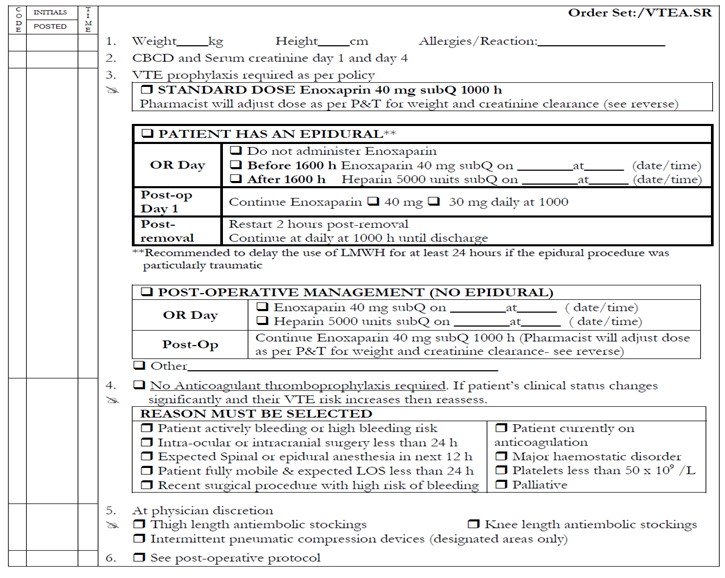 [Speaker Notes: Reasons for not receiving prophylaxis: eg. Procedure/surgery soon (24 hours), fully mobile, bleeding, platelets low
Quantifying the risk on the safety side– Reasons not to be on prophylaxis]
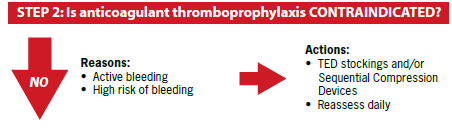 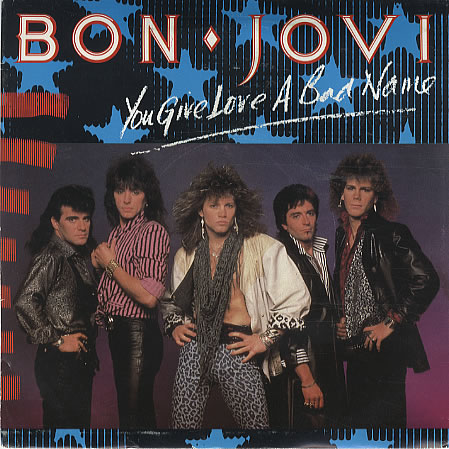 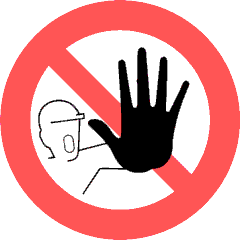 Contraindications
Absolute Bleeding Risk 
• Active hemorrhage 
• Thrombolytics used within the past 24 hours 

Patients should still be re-assessed as contraindications may resolve
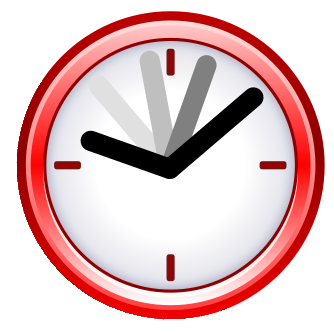 http://www.saferhealthcarenow.ca/EN/Interventions/vte/Documents/VTE%20Getting%20Started%20Kit.pdf
Relative Bleeding Risk -
If the risk for bleed out weighs the risk for VTE:
• GI/GU hemorrhage within the past 30 days 

• INR ≥ 2.0 

• End stage liver disease with coagulopathy
 
• Transfusion ≥ 2 units PRBC in last 72 hours
• Vitamin K use in last 24 hours 

• Hgb drop ≥ 20 g/L or 10% 

• Epidural catheter placement or removal 

• Craniotomy within the past 2 weeks
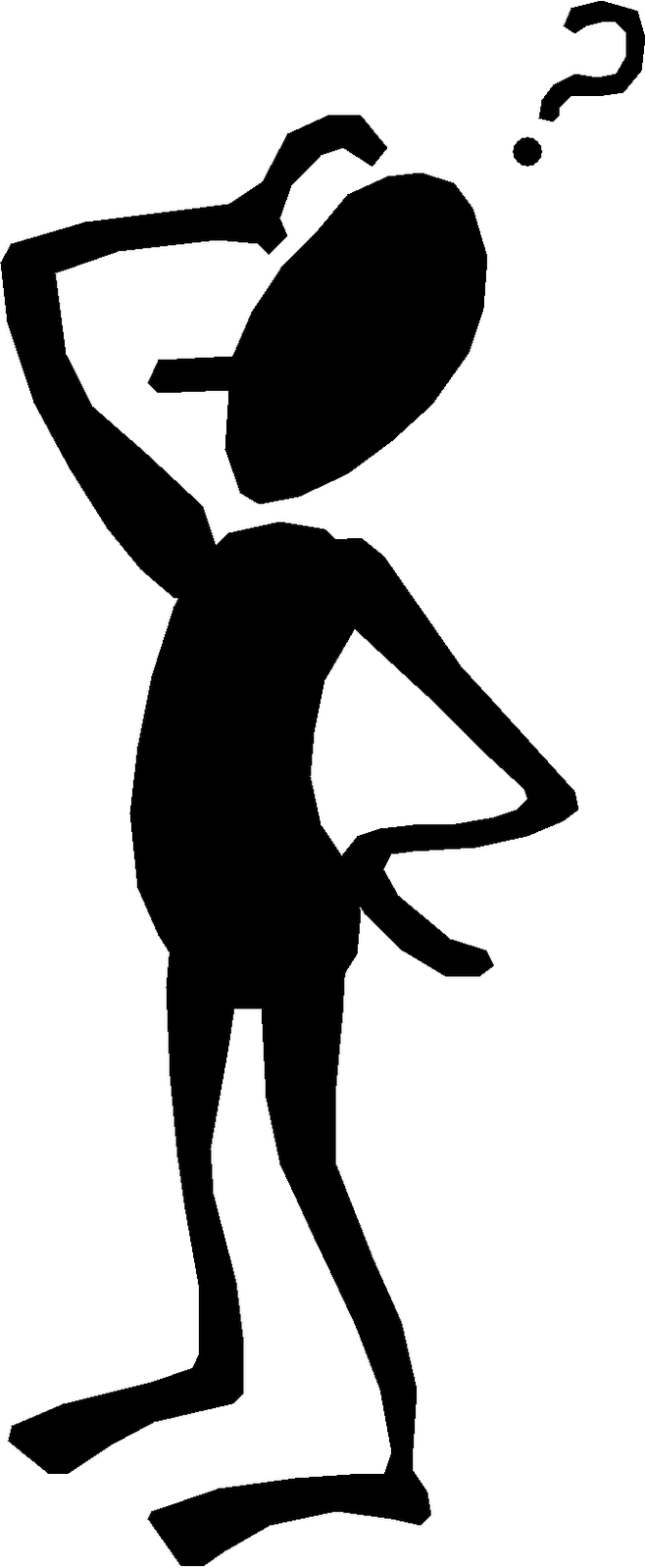 http://www.saferhealthcarenow.ca/EN/Interventions/vte/Documents/VTE%20Getting%20Started%20Kit.pdf
[Speaker Notes: http://www.uwhealth.org/files/uwhealth/docs/pdf3/Bleeding_Risk_VTE_Prophylaxis.pdf
Risk factors associated (not necessarily causing…)]
Relative Bleeding Risk – continued…
If the risk for bleed out weighs the risk for VTE:
• Severe trauma to spinal cord or head with hemorrhage in the past 4 weeks 

• Recent intraocular, spinal or intracranial surgery 

• Recent intraabdominal, retroperitoneal, intrathoracic surgery in last 24 hours
• Hypertensive crisis 

• Multiple trauma 

• Acute leukemia or other high-grade hematologic malignancy
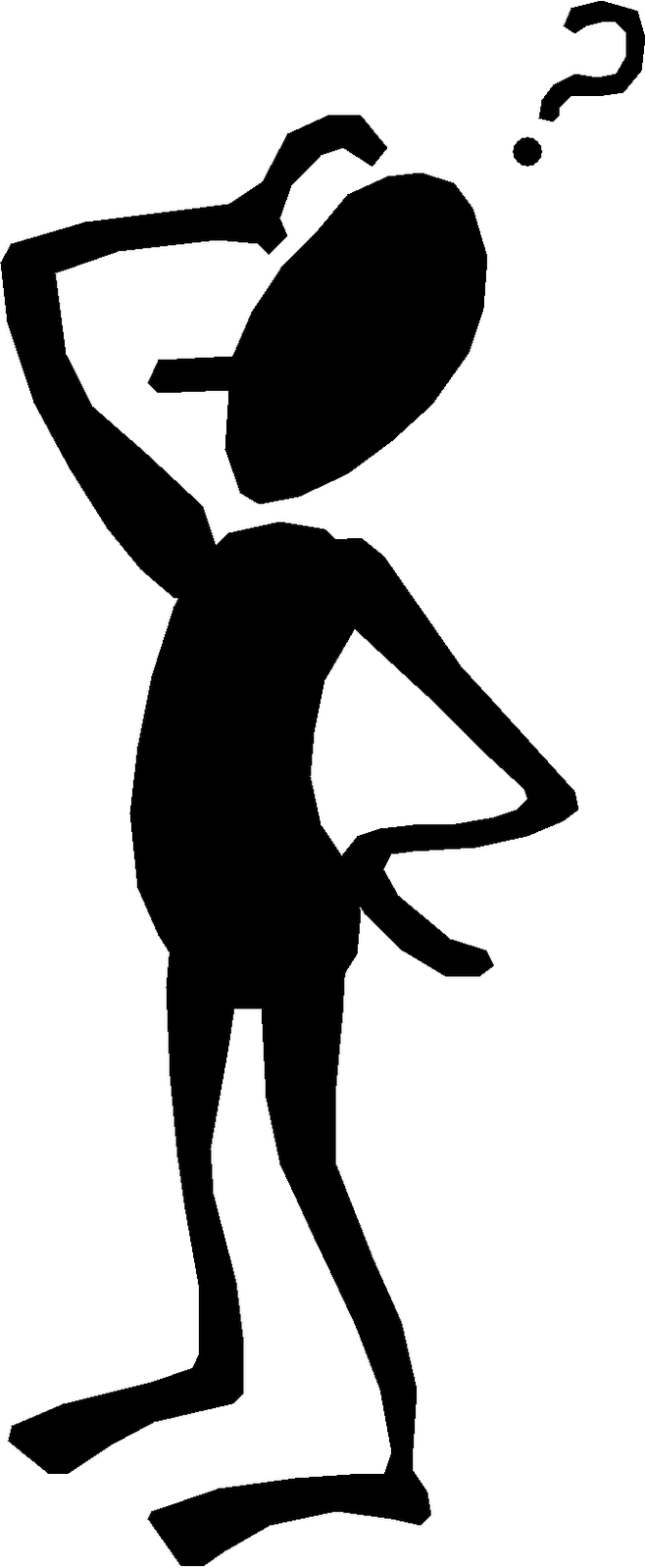 http://www.saferhealthcarenow.ca/EN/Interventions/vte/Documents/VTE%20Getting%20Started%20Kit.pdf
Bleed Risks: HASBLED
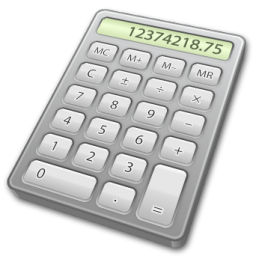 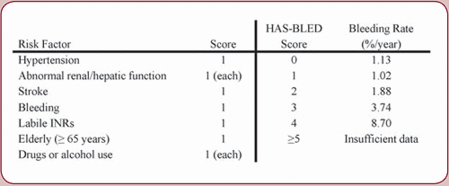 [Speaker Notes: http://www.healio.com/cardiology/arrhythmia-disorders/news/online/%7Be19c14d0-aba5-4098-9ed9-d91058aac6af%7D/managing-anticoagulant-complications-with-af]
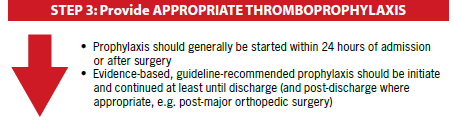 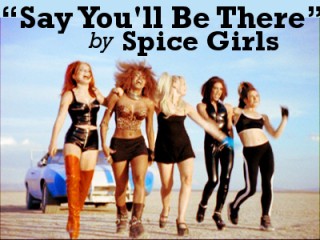 Agents for VTE prophylaxis
[Speaker Notes: *dialysis patients use UFH- call HSN for information if unsure for (Dialysis Outpatient Program)]
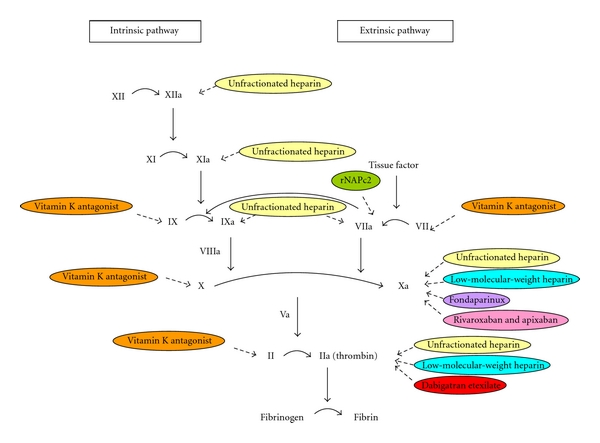 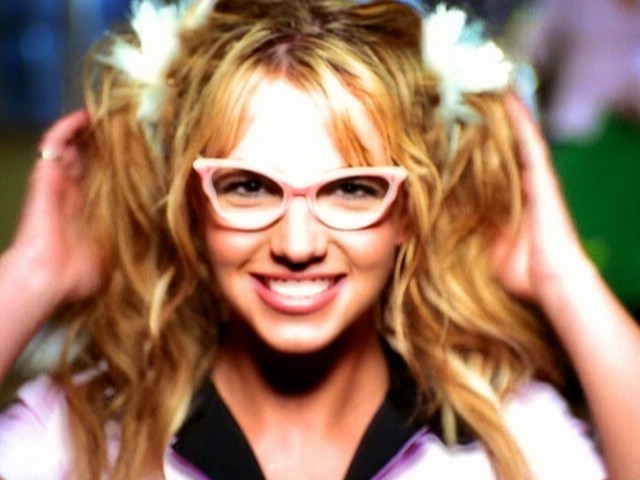 [Speaker Notes: http://www.hindawi.com/journals/isrn/2011/124610.fig.001.jpg]
Approximate Risks of DVT in Hospitalized Patients
Low Risk: <10% risk of DVT without thromboprophylaxis
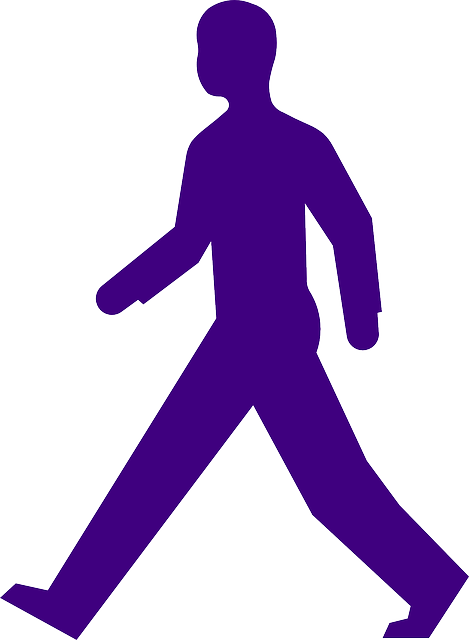 http://www.saferhealthcarenow.ca/EN/Interventions/vte/Documents/VTE%20Getting%20Started%20Kit.pdf
[Speaker Notes: aka fully mobile]
Moderate Risk:10-40% risk of DVT without thromboprophylaxis
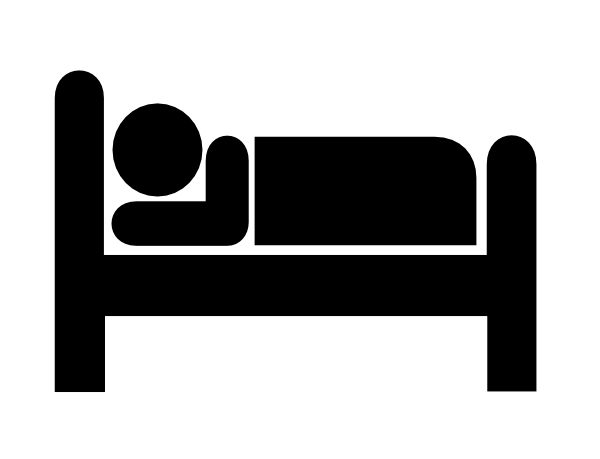 http://thrombosiscanada.ca/?page_id=18
http://www.saferhealthcarenow.ca/EN/Interventions/vte/Documents/VTE%20Getting%20Started%20Kit.pdf
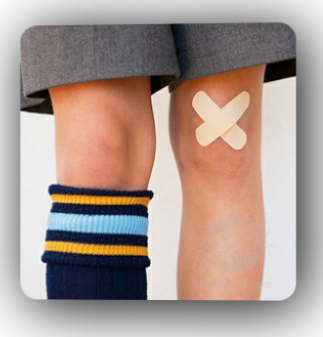 High Risk:40-80% risk of DVT without thromboprophylaxis
http://www.saferhealthcarenow.ca/EN/Interventions/vte/Documents/VTE%20Getting%20Started%20Kit.pdf
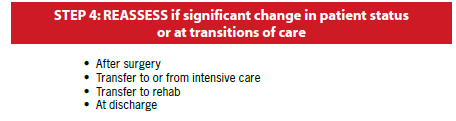 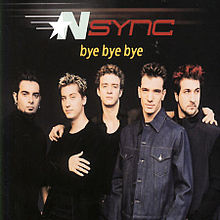 Who SHOULD NOT continue prophylaxis?
Acutely ill hospitalized medical patients

Outpatients with cancer who have no additional risk factors
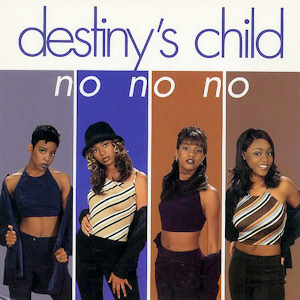 http://thrombosiscanada.ca/?page_id=18
[Speaker Notes: CHEST guidelines]
VTE prophylaxis until discharge
Cardiovascular surgery

Critical Care (until transfer)

General Major Surgery

Gynecology

Internal medicine/subspecialties

Neurosurgery

Oncology (depends)

Peds
Spinal Cord injury (discharge from rehab)

Spine surgery

Stroke (ischemic or hemorrhagic)

Trauma (discharge from rehab)

Urology

Nephrology
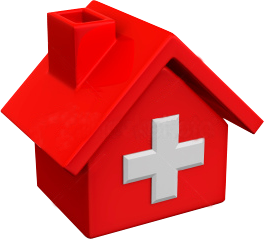 Special Scenarios
Transfer to nursing home
In chronically immobilized persons residing at home or at a nursing home, we suggest against the routine use of thromboprophylaxis (Grade 2C).

In-hospital > 30 days
Automatic stop date of 15 days
Checkpoint for re-assessment
[Speaker Notes: Grade 2C CHEST guidelines
The available data suggest that nursing home patients have an incidence of symptomatic VTE of 1% annually nes]
Who SHOULD get discharged on prophylaxis?
VTE Prophylaxis post - discharge
Post-natal at high risk
Hx VTE (unprovoked/estrogen, multiple VTEs, family hx, thrombophilia)
6 weeks

Post-natal at intermediate risk
C-section, BMI>40,                                        prolonged hospitalization,                                   medical comorbidities
7 days
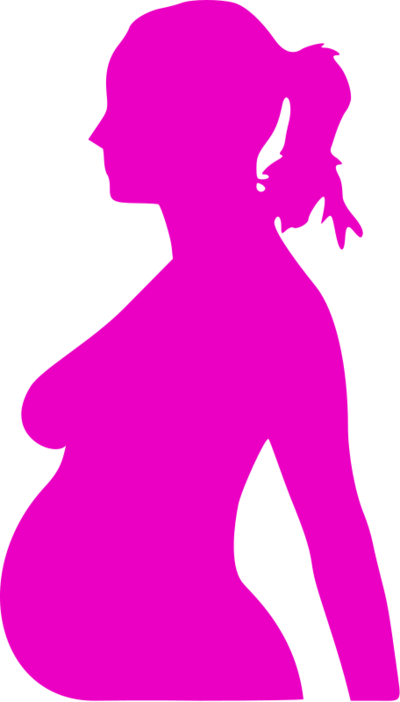 http://thrombosiscanada.ca/?page_id=18#
VTE Prophylaxis post - discharge
Oncology outpatients
	+ solid tumours 
	+ risk factors 
	- risk of bleeds

Additional risk factors for venous thrombosis
in cancer outpatients include previous venous thrombosis, immobilization, hormonal therapy, angiogenesis inhibitors, thalidomide, and lenalidomide.
VTE Prophylaxis post-discharge
Hip and Knee arthroplasty: 
Rivaroxaban 10 mg or Lovenox 40 mg subQ daily

			: 15 days; 28 days if high risk (hx VTE post 									TJR)

			: minimum 10 days (up to 35 days)

Hip fracture:  Lovenox 40 mg subQ daily 

			: minimum 10 days
 
			: minimum 10 days (up to 35 days)
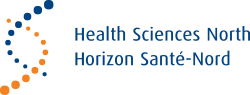 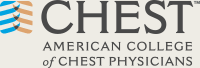 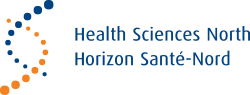 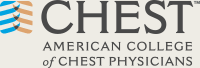 Falck-Ytter Y, et al. Chest 2012;141(2 Suppl):e278S-325S
http://thrombosiscanada.ca/?page_id=18
[Speaker Notes: Falck-Ytter Y, et al. Prevention of VTE in orthopedic surgery patients: Antithrombotic Therapy and Prevention of Thrombosis, 9th ed: American College of Chest Physicians Evidence-Based Clinical Practice Guidelines. Chest 2012;141(2 Suppl):e278S-325S

Chest prefers LMWH due to decreased risk of bleeding compared to alternatives]
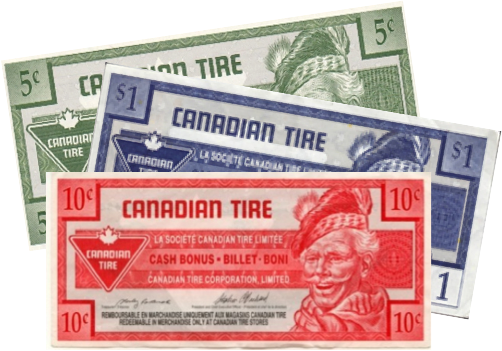 Coverage
Lovenox (enoxaparin)
No LU code for prophylaxis
Patients must pay out of pocket

Heparin 
Not covered

Warfarin
Covered
https://www.healthinfo.moh.gov.on.ca/formulary/
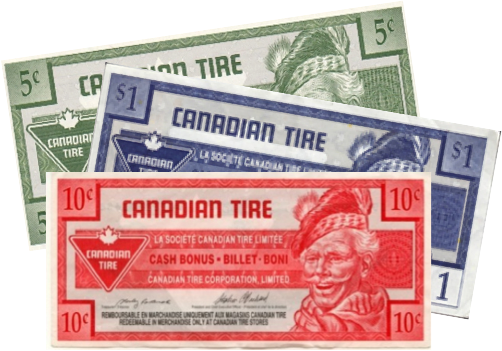 Coverage
Fondaparinux 2.5 mg 
Requires LU code

378: For the post-operative prophylaxis of venous thromboembolic events in patients undergoing orthopedic surgery of the lower limbs such as hip fracture, hip replacement or knee surgery.

NOTE: Limited to 9 days of reimbursement
https://www.healthinfo.moh.gov.on.ca/formulary/
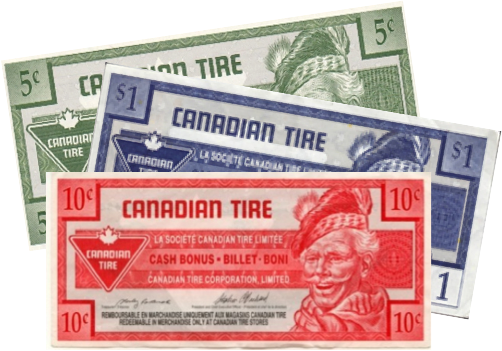 Coverage
Xarelto/Apixaban 
Requires LU code

433: For the prevention of venous thromboembolic events in patients who have undergone elective total knee replacement surgery.

Note: Limited to 14 days of reimbursement in TKR. Limited to 1 claim in a 120 day period.
434: For the prevention of venous thromboembolic events in patients who have undergone elective total hip replacement.

Note: Limited to 35 days of reimbursement in THR. Limited to1 claim in a 120 day period.
https://www.healthinfo.moh.gov.on.ca/formulary/
Dosing Recommendations
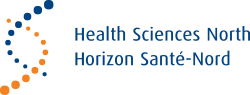 Heparin 
5000 units subQ BID-TID

Lovenox
40 mg SubQ daily
30 mg SubQ daily if 
CrCl <30 ml/min
Weight <40kg 
if post-cardiac surgery
40 mg SubQ BID if 
Weight>100 kg

Xarelto/Apixaban- 10 mg daily/2.5 mg BID (orthopedic)
Key PointsWe must ask ourselves
Is it indicated (or still indicated)?
Risk vs benefit
Duration (indication may no longer be there)
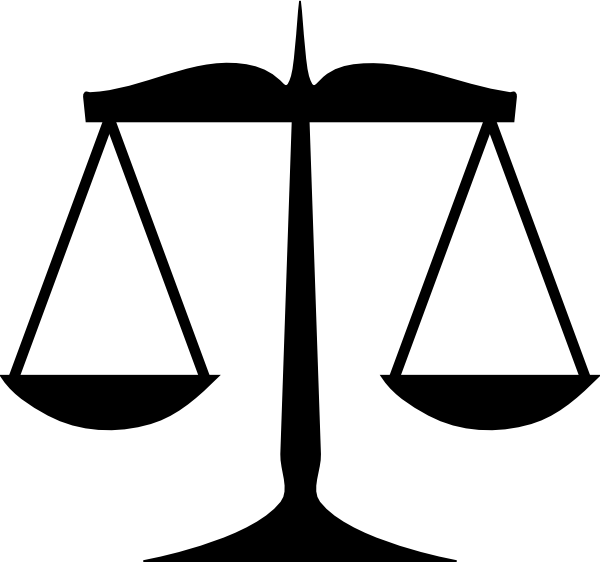 Your Role
Pharmaceutical opinion to discontinue 	Lovenox

	Risk of bleeds
	Indication/Contraindications
	Cost
	Patient injection  
	
Assess for indication and duration.
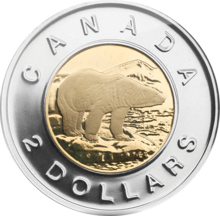 Summary: Who might need VTE prophylaxis on discharge?
Hip/Knee
Just had a baby!
Cancer


Nursing home:
Not indicated unless other risk factors!
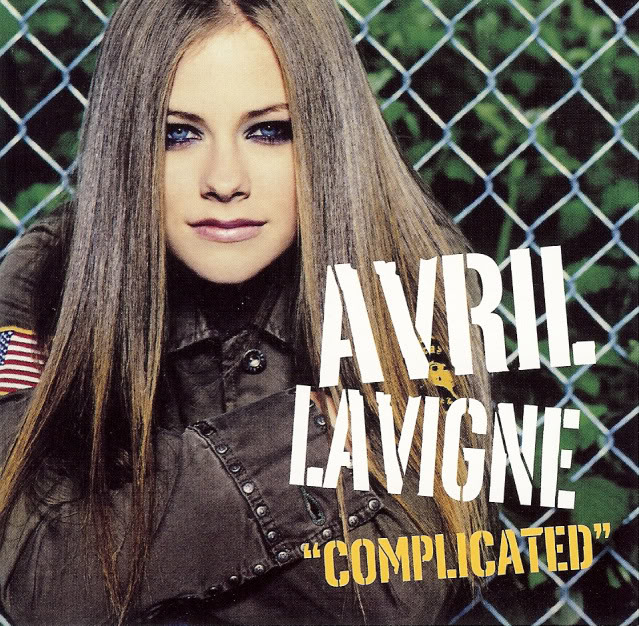 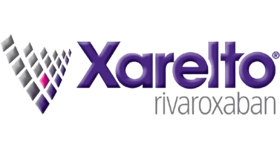 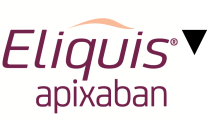 Counselling
Xarelto/Apixaban

Adherence: Importance and reason

	e.g. 40-60% VTE in patients with hip/knee surgery 

Same time each day

Monitor for bleeds
Counselling Lovenox Injections
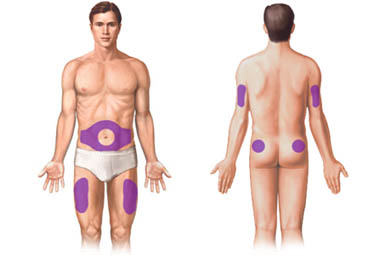 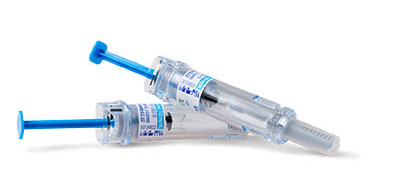 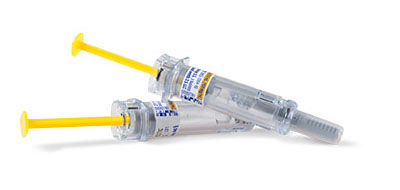 [Speaker Notes: http://www.lovenox.com/hcp_default.aspx]
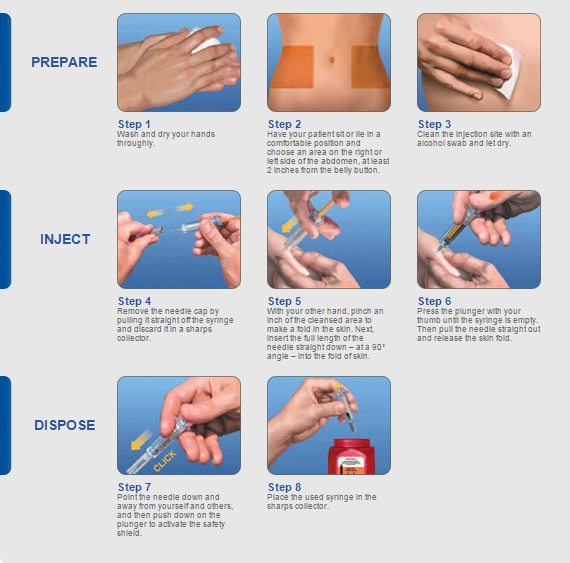 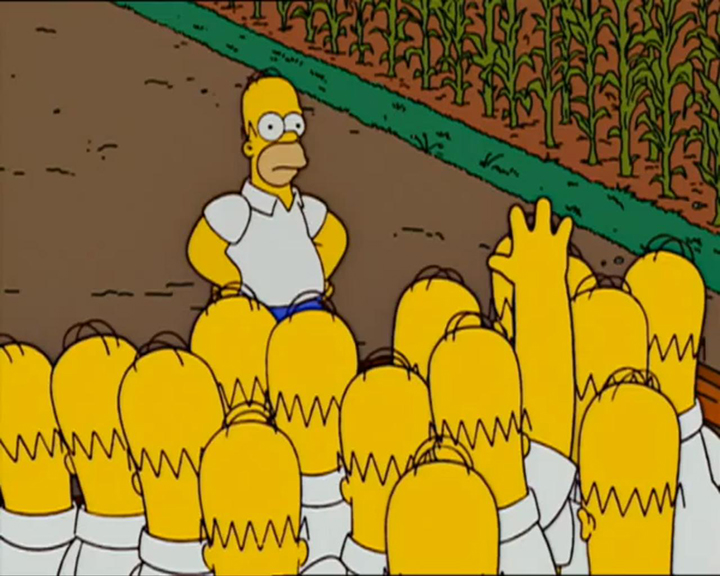 Questions?
VTE Prophylaxis focusing on Surgical Oncology
General
Urology
Gynecological
No conflicts
Objectives
To describe the kind of tool used to determine VTE risk
Look at the key evidence-based clinical data and guidelines related to VTE prophylaxis in surgical patients

Outline current best practices for this small patient population
Risk Factors
Major abdominal surgery and cancer either treated with chemotherapy or untreated are independent risk factors.
Looked at the Caprini Predictive Model
Score 5 or high is considered high risk
Add on a cancer diagnosis and the recommended length of prophylaxis increases.
VTE in Surgical Patients: Caprini Predictive Model
Case 1
A 46 year-old, obese (BMI = 31 kg/m2) female schoolteacher is scheduled to undergo laparoscopic colon resection for ulcerative colitis that is retractable to medical therapy. She is to be hospitalized for 1-2 days after surgery. 

According to the Caprini risk assessment model, this patient’s risk for post-operative DVT is considered…
Very low (0-1 points)
Low (2 points)
Moderate (3-4 points)
High (≥5 points)
Case 1
46 years = 1point
Obesity (BMI>25) = 1 point
History of inflammatory bowel disease = 1 point
Laparoscopic surgery greater than 45 mins = 2 points
Total 5 points 
Assuming not at risk for major bleed should receive VTE prophylaxis 7-10 days
Recommendations for Prevention of VTE in Surgical Cancer
UFH: Unfractionaled heparin; LMWH: Low molecular weight heparin; s.c.: Subcutaneous;  VTE: Venous thromboembolism; wks: Weeks; pts: patients;
1. Lyman GH, et al. J Clin Oncol. 2013;31(17):2189-2204; 2. National Comprehensive Cancer Network. 2013. Available at: www.nccn.org; 3. Mandalà M, et al. Ann Oncol. 2011;20(Suppl 6):vi85-92.; 4. Gould MK, et al. Chest. 2012;141(2 Suppl):e227S-77S.; 5. Thrombosis Canada Clinical Guides, Available at: www.thrombosiscanada.ca
[Speaker Notes: Asco= American society of Hematology
NCCN=national comprehensive cancer networkESMO= European society for medical oncology 
ACCP=Americian collage of chest physicians]
Case 2
A 67 year-old non-obese female, recently retired lawyer, is scheduled to undergo liver resection for an isolated hepatic metastasis following a colon resection 2 years ago for colon adenocarcinoma. She is expected to be hospitalized for 4-5 days.  

According to the Caprini risk assessment model, this patient’s risk for post-operative DVT is considered…
Very low (0-1 points)
Low (2 points)
Moderate (3-4 points)
High (≥5 points)
Case 2
67 years= 2 points
Malignancy (past or present)= 2 points
Confined to bed for greater than 72 hours= 2 points
Major surgery for greater than 45 minutes= 2 points
Total 8 pionts
What do guidelines recommend for post-operative DVT prophylaxis? (Grade 1 = strong, Grade 2 = weak)
Time Distribution of VTE Events Following Cancer Surgery
40% of VTE events occurred >21 days after surgery
N=2373, @RISTOS Registry: Prospective cohort study
Number of Patients
Days after Surgery
Agnelli G et al. Ann Surg. 2006;243(1):89-95.
[Speaker Notes: The @RISTOS study prospectively observed patients undergoing general, urological, or gynecological surgery for cancer and sought to evaluate the incidence of clinically overt VTE. Assessments for VTE were performed up to 30±5 days after surgery, or longer if the hospital stay was >35 days. The study included 2,373 patients.

Note: 81.6% of the patients received in-hospital prophylaxis and 30.7% received post-discharge prophylaxis. The average hospital stay was 12.3 days for general surgery patients, 9.1 for gynecological surgery patients, and 6.2 days for urological surgery patient. Interestingly, 40% of the events occurred >21 days after surgery.


Reference:
Agnelli G, Bolis G, Capussotti L, et al.  A clinical outcome-based prospective study on venous thromboembolism after cancer surgery: the @RISTOS project. Ann Surg. 2006;243(1):89-95.

The @RISTOS study prospectively observed patients undergoing general, urological, or gynecological surgery for cancer and sought to evaluate the incidence of clinically overt VTE. Assessments for VTE were performed up to 30±5 days after surgery, or longer if the hospital stay was >35 days. The study included 2,373 patients.

Note: 81.6% of the patients received in-hospital prophylaxis and 30.7% received post-discharge prophylaxis. The average hospital stay was 12.3 days for general surgery patients, 9.1 for gynecological surgery patients, and 6.2 days for urological surgery patient. Interestingly, 40% of the events occurred >21 days after surgery.


Reference:
Agnelli G, Bolis G, Capussotti L, et al.  A clinical outcome-based prospective study on venous thromboembolism after cancer surgery: the @RISTOS project. Ann Surg. 2006;243(1):89-95.]
Risk Factors for Major Bleeding Complications
[Speaker Notes: What is considered before VTE prophylaxis prescribed]
VTE Prophylaxis dosing regimens in Surgical Patients with Cancer
What does this all mean in Sudbury?
We use Enoxaparin as our LMWH at HSN
We dose adjust according to weight and renal function. Therefor could see doses of 30mg sc daily and 40mg sc bid
General Surgeons are in agreement this is best practice they estimate it will effect about 50 patients per year. ( 50 prescriptions for 4 week post discharge prophylaxis)
LU code???? ( application made)
QUESTIONS?